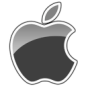 Моя визитка.
1
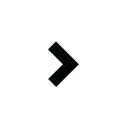 Меня зовут Яна. Я учусь в 4классе. Мне 10 лет.
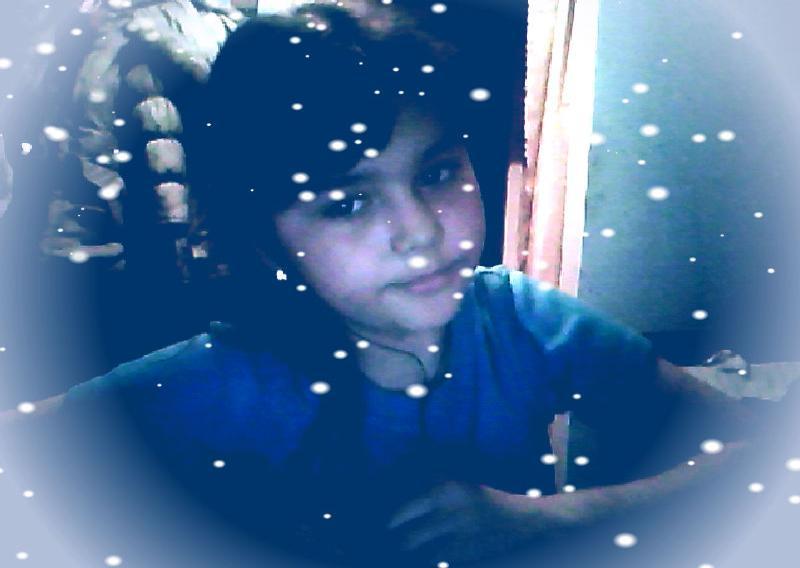 2
У меня есть очень хорошие подружки:Колупаева Нелли, Герфанова Алёна и Мурзакова Саша.
3
Моя любимая мама.  Её зовт Ворстер Мария Александровна.
4
Вот мой папа . его зовут ворстер Виталий Викторович.
5
Ещё  у меня есть две сестры. Катя и Женя.
6
Немного о себе.
Я люблю шить, танцевать, петь. ещё я люблю кататься с горки, слушать музыку ,рисовать ,читать,
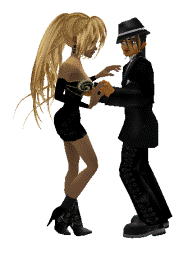 7
Спасибо за внимание!
8